Leeds Housing Options
Homelessness Prevention Service 
Leeds City Council
Useful info – our service
Statutory Public Service – Required by law (Housing Act 1996 as amended)
Around 100 members of staff across different teams: Advice and Assessment, First Contact, Private Sector Lettings, Temporary Accommodation, Refugee Rehousing, Registrations, Housing Support, Gypsy & Travellers.
During 2023 Housing Options accepted 5,398 homeless applications and prevented 77% positively.
What is the role of Housing Options?
To provide comprehensive support and advice to applicants who approach the service with a housing need.

 Complete enquiries into homelessness applications in line with the Homeless Reduction Act 2018 as amended and determine what duty (if any is owed to an applicant). 

 To prevent and relieve homelessness through maintaining existing accommodation or helping to source an alternative option.
 To provide reasonable housing options to applicants approaching the service.
Types of assessments
Homelessness assessments – enquiries into homelessness, eligibility, priority need, intentionality and local connection. Split into emergency (homeless tonight) and non-emergency homeless applications. 
Common homeless application reasons – Applicants unable to remain with family and friends, service of an eviction notice (private rented, social housing and supported housing), illegal evictions, Domestic Abuse.

Priority award assessments – Includes applicants who have a housing need who are not homeless. This can include applicants needing to move due to overcrowding, under occupying social housing, harassment / anti-social behaviour, Disrepair, needing to move for care and support needs and referrals from Children's Social Services.
NASS Leaver Process
- Once customer has been informed of Leave to Remain they should:
Apply for benefits
Apply for Housing through Leeds Homes & request a homelessness assessment.

We will need: Eligibility evidence for all household members & Overview of situation.
Eligibility proofs
Residence permit
Leave to remain notification from the home office
Notification of successful refugee application
Family reunion visa
Last 13 weeks payslips for EU nationals currently in work
Previous payslips, P60’s P45’s for those retaining worker status 
Habitually resident in the Common Travel Area
Assessment Pathway
Customer approaches LHO – HOW IS THIS DONE?
DUTY TO REFER, EMAIL APPROACH, EMERGANCY APPROACH
Assessment Pathway
Assessment takes place, reviews:
Eligibility
Homelessness
Priority Need
Intentionality
Local Connection
Duty awarded
Prevention Duty
Relief Duty
Main Duty
S188 duty to accommodate (priority need test)
Options Given
Supported Accommodation – useful for households who are homeless and have additional support needs
Social Housing – a customer may be awarded a priority as part of their assessment with a view to bidding on social housing. This is heavily oversubscribed with an average wait time of over 2 years on Band A priority.
Private Rented Accommodation – likely to be the main option to resolving current homelessness period
Duty to Refer
General contact into Housing Options should be made via:

Emergency homeless tonight: 0113 222 4412


Enquiries around additional needs assessments, priority extensions / bedroom changes to email housing.options@leeds.gov.uk 

 Non-emergency homeless referrals should be sent to: DutytoRefer@Leeds.gov.uk 
Completed form should be sent to DutytoRefer@Leeds.gov.uk
Requirements for assessment
Applicants name, ID, household composition
Supporting evidence for health needs i.e. GP letters, diagnosis and medication details to determine priority need.
As much information as possible on applicants' circumstances.
Benefits
Alongside the housing process, the applicant will need to ensure they have applied for benefits.
The earlier they do this, the better as there can be a 5 week wait following an application.
A customer will be entitled to a standard allowance, child element and housing element. 
They will need to make separate applications for Child or disability benefits.
Private Rented
Renting Privately is likely to be quickest option to resolve an individuals housing situation.
Typically let on an Assured Shorthold Tenancy
Finding a Private rented: Usual websites, gumtree, rightmove, zoopla, openrent. Community orgs and word of mouth, social media etc
Private Rented
Affordability:
This is specific to the individual; key question will benefits, working or a mixture or both.
If working, general guide is 33% of income
If on benefits, they can be guided by the LHA rates:
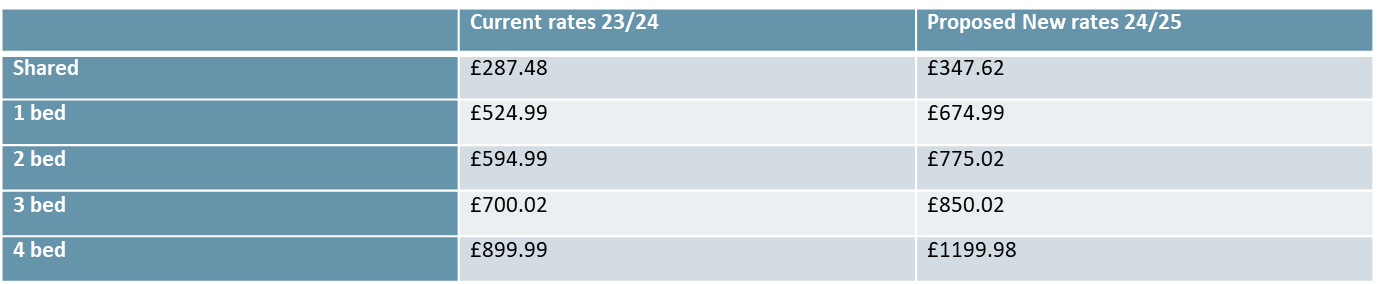 Affordabilty for PRS (2)
The LHA rates follow the person and not the property so if someone with a 1 bedroom entitlement finds a 2 bedroom property they will still only get the LHA rate for a 1 bedroom.
The shared rate applies to any single person under 35 however there are some exemptions:
If they have fled Domestic Abuse
If they are in receipt of middle or higher rate DLA or PIP.
If they have been in a hostel for 3 months or more.
If they are aged under 25 and have been in care.
If they are 25 and over and manage by MAPPA.
Affordability for PRS (3)
Benefit Cap and Non-dependent contributions. 
The benefit cap (£1835.00 for familys, single adults £1229.42) – this will need to be taken into account in terms of affordability however general rule is to be guided by the LHA rates. 
If an adult non-dependent is living as part of the household – there will be a non-dependency deduction from there housing costs of £85.73 which the non-dep will be expected contribute. 
If the household is working they may be still entitled to some assistance- UC deduct 55p for every pound earned after the first £379.00. They can check this at: Where you live (entitledto.co.uk)
IF they are non-qualifying for benefits but earning then its case by case but general rule of thumb is a 1/3 of total income.
Private Rented
Bond assistance – Leeds Housing Options can pay the customers bond and 1st months rent where:
We have a duty to assist
The property is affordable
The landlord passes fit and proper persons check
The property passes an inspection and is free from cat 1 hazards
FAQ's
Are all applicants eligible for temporary accommodation?
No – applicants are subject to "are they more vulnerable than the average person who is made homeless"
Do all homeless applicants receive a band A?
No – dependant on the outcome of vulnerability an applicant may be awarded a band B or a band A 
What is the average wait time for council accommodation?
It is difficult to determine the wait time for a council property as this is dependent on area, typically a band A applicant could be waiting 3 – 4 years.